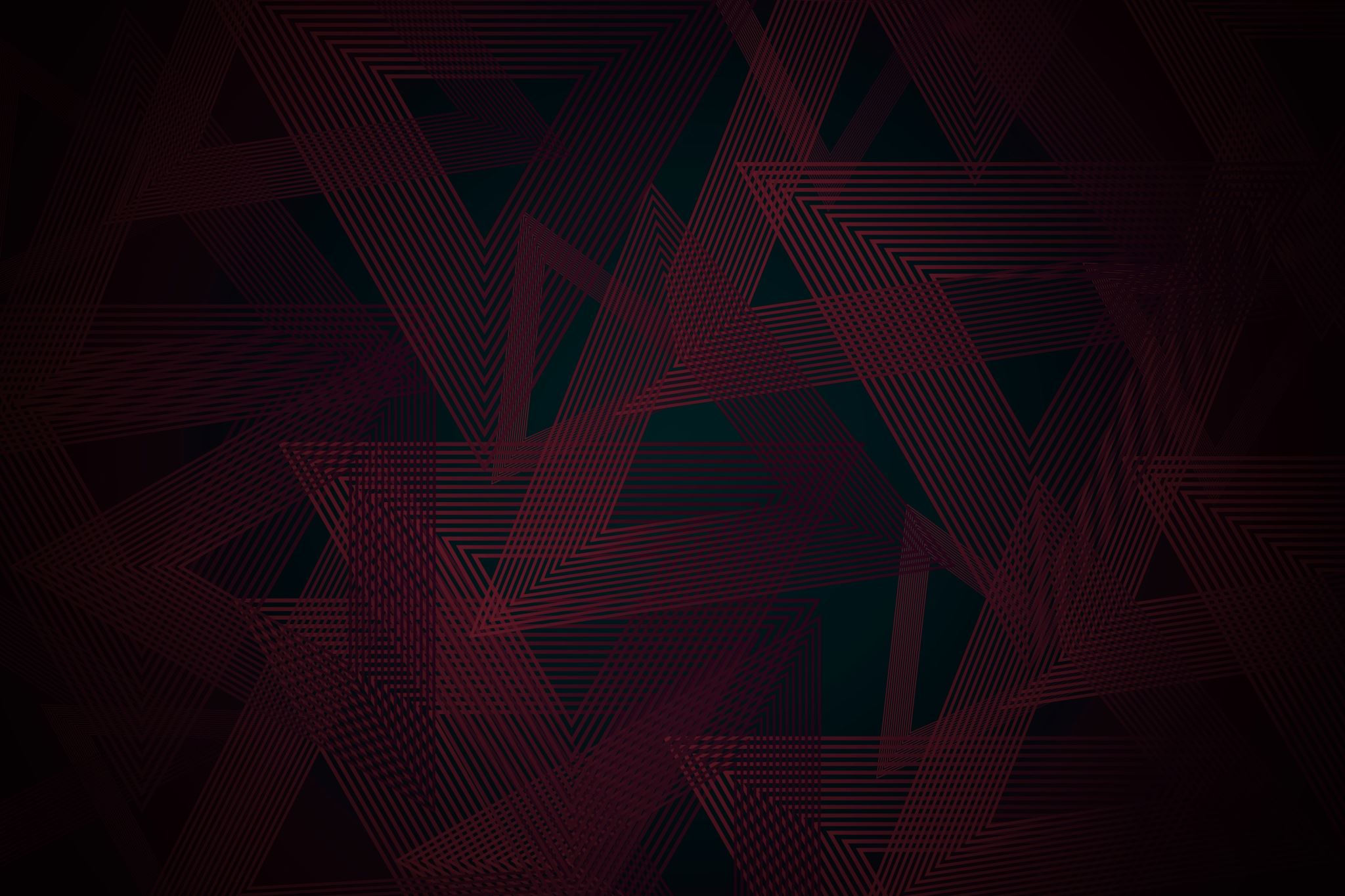 Recuperación de el examen de religión
Alumno: Paul Galván Bengoa
¿Qué es más importante conocer los mandamientos o ponerlos en practica? ¿Por qué?
Más importante es ponerlos en practica ya que de esta manera podemos llevar una buena relación con Dios y el prójimo, ahorrarnos consecuencias catastroficas en nuestra vida y llegar a alcanzar el cielo.
¿De dónde nace la dignidad del ser humano?
Nace cuando Dios nos hace a imagen y semejanza de Él y se incrementa al encarnarse el Hijo de Dios en un hombre.
¿Qué son las Bienaventuranzas y cuál es la bienaventuranza que más practicara de ahora en adelante?
Las bienaventuranzas son una especie de felicitaciones de Jesús a algunas cualidades que cumplen los hombres que siguen su voluntad. Practicare más la bienaventuranza del limpio corazón porque ellos veran a Dios. Lo practicare siendo más amable con mis padres y amigos, diciendo la verdad, haciendole caso a los consejos de mis padres y prestandolé más atencion a mis profesores, pero sobre todo pidiendole a Dios que me de un limpio corazón.